С тех пор, как существует мирозданье, Такого нет, кто б не нуждался в знанье. Какой мы не возьмем язык и век –Всегда стремился к знанью человек…
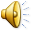 "Дело о потерявшихся числах нашей  Малой Родины"
Найдите лишнее
Гектар
сотка
метр
Прямая
отрезок
угол
Трапеция
ромб
круг
Слагаемое
сумма
множитель
Ярд
центнер
тонна
30
44
50
330
30
лет  Хомутовской школе №2
50
лет школьному  музею
330
лет  селу Хомутово
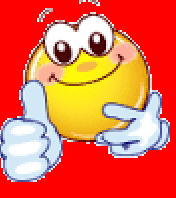 у меня отличное настроение и мне  понравилось
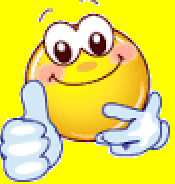 у меня хорошее настроение, но …
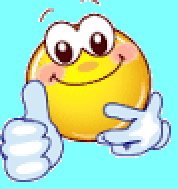 мне было скучно